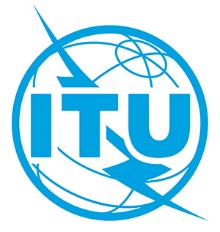 Бизнес-планирование инфраструктуры ИКТ
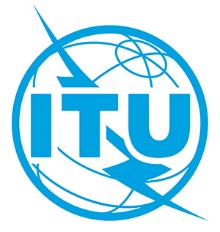 Методологическая основа и вспомогательные инструменты
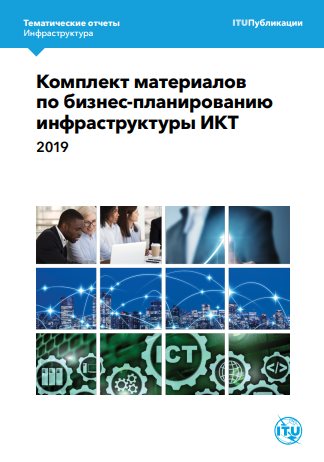 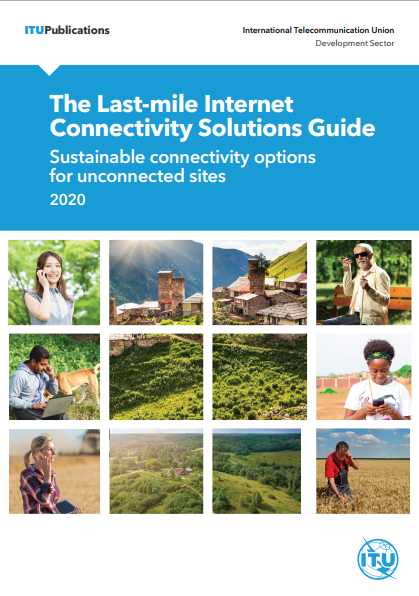 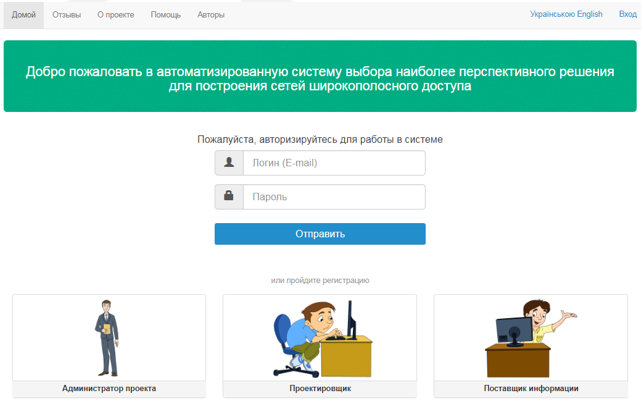 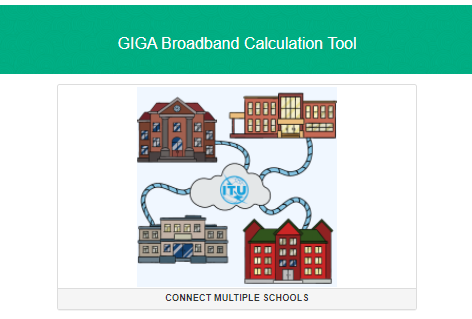 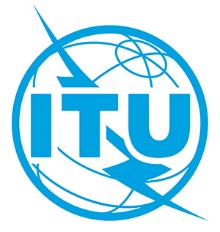 Оценка проекта
Чистая приведен-ная стоимость
Инвестиции
Операцион-ные расходы
Спрос
Доходы
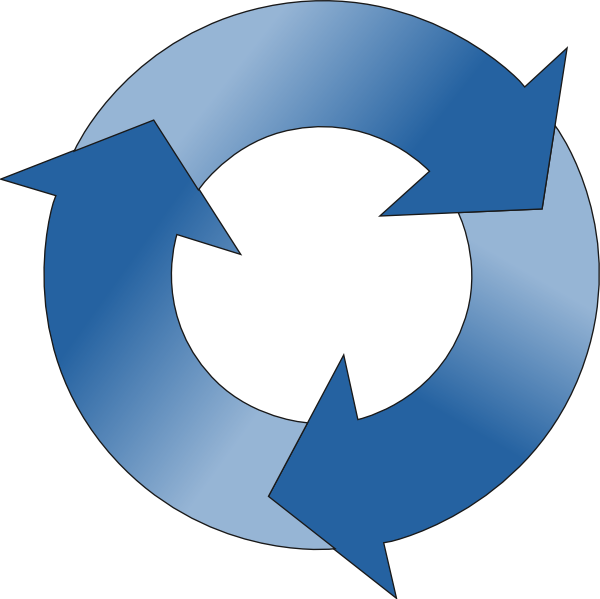 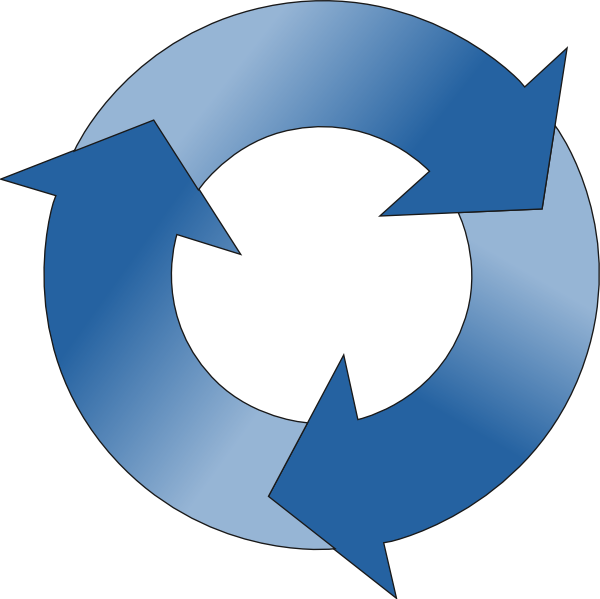 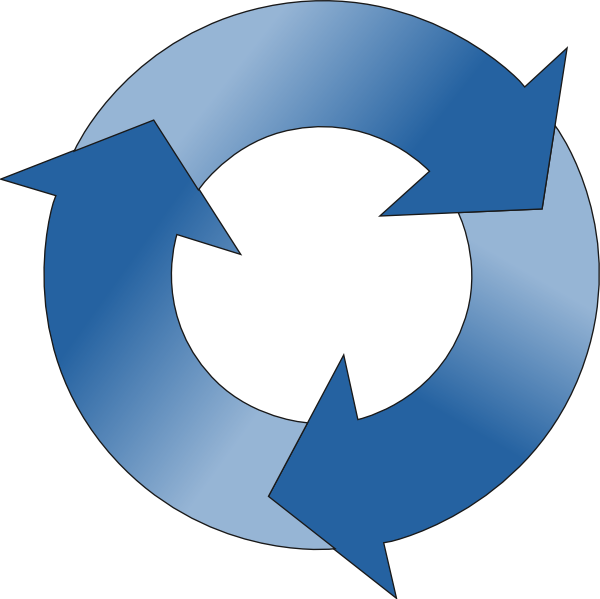 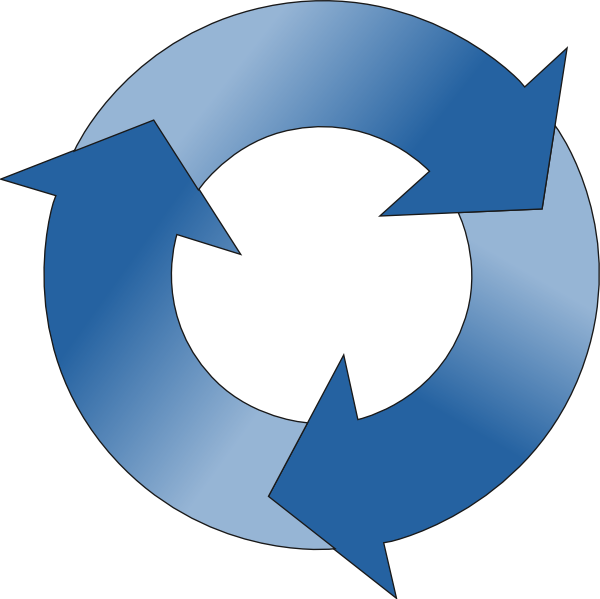 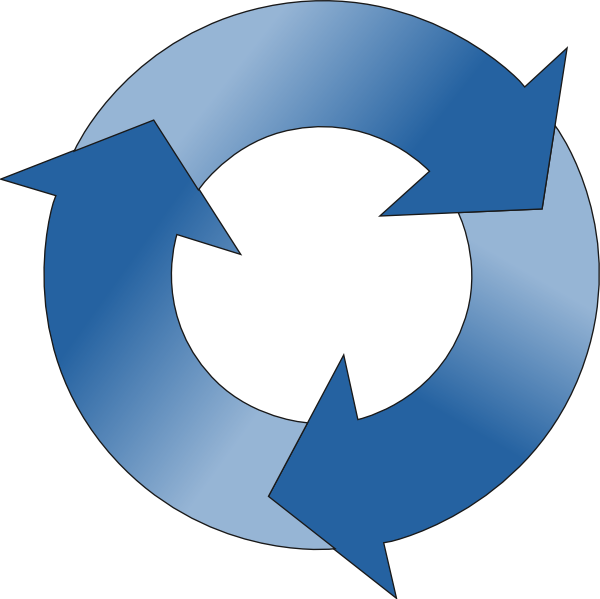 Спрос
Чистая приведен-ная стоимость
Инвестиции
Операцион-ные расходы
Доходы
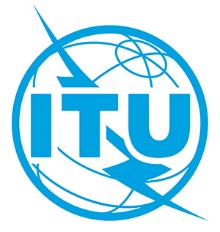 Спрос
Методы:
Исходные данные:
Оценка:
Численность населения, процент платежеспособного населения, 
динамика численности населения, миграция, исторические данные по охвату населения услугами, конкуренция.
Эконометрические методы, метод экспертных оценок (метод Делфи), сегментирование спроса
Число абонентов / пользователей и их динамика в течение Х лет периода планирования проекта.
Пример:
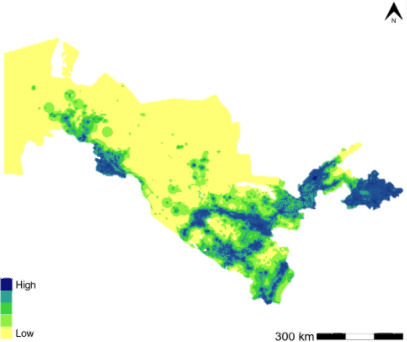 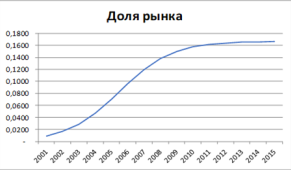 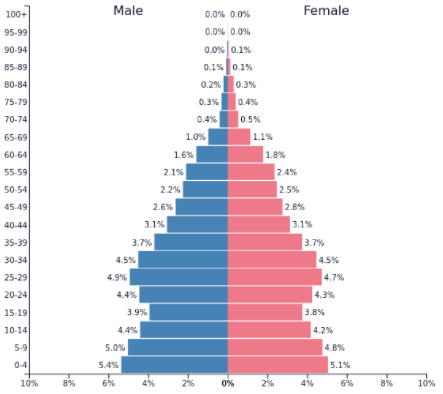 Динамика числа абонентов после запуска 4G
До 4G
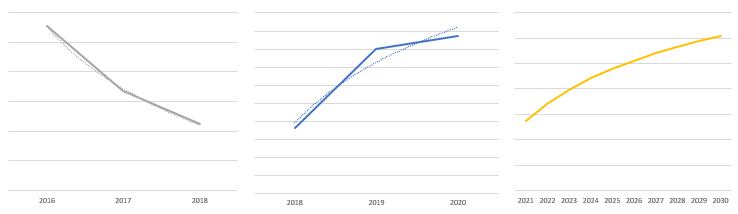 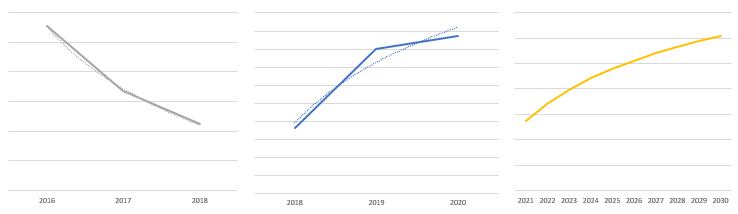 После 4G
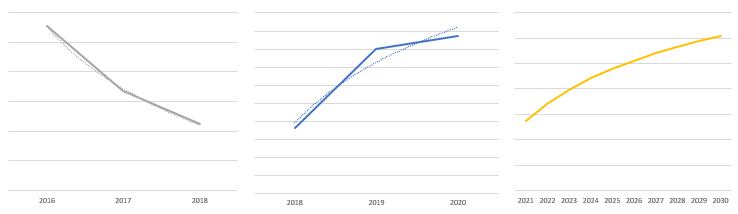 С предоплатой
Абоненты
С последующей оплатой
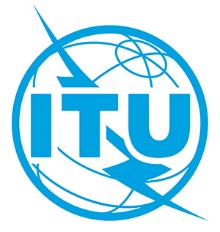 Доходы
Оценка:
Исходные данные:
Динамика ARPU от услуг связи (отчеты операторов), динамика спроса.
Динамика доходов
Пример:
Оценка динамики доходов на период планирования проекта
Оценка среднего значения ARPU по нескольким операторам по линии тренда
Динамика среднего значения ARPU по нескольким операторам
Чистый доход
Спрос
ARPU
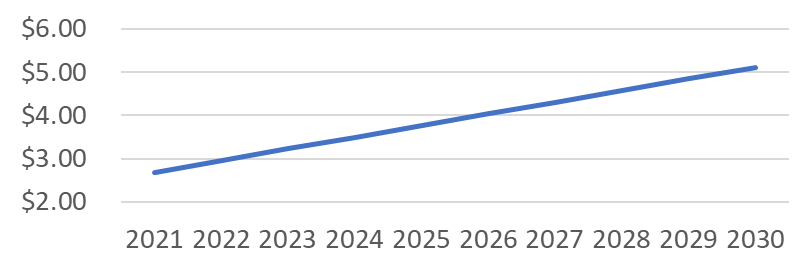 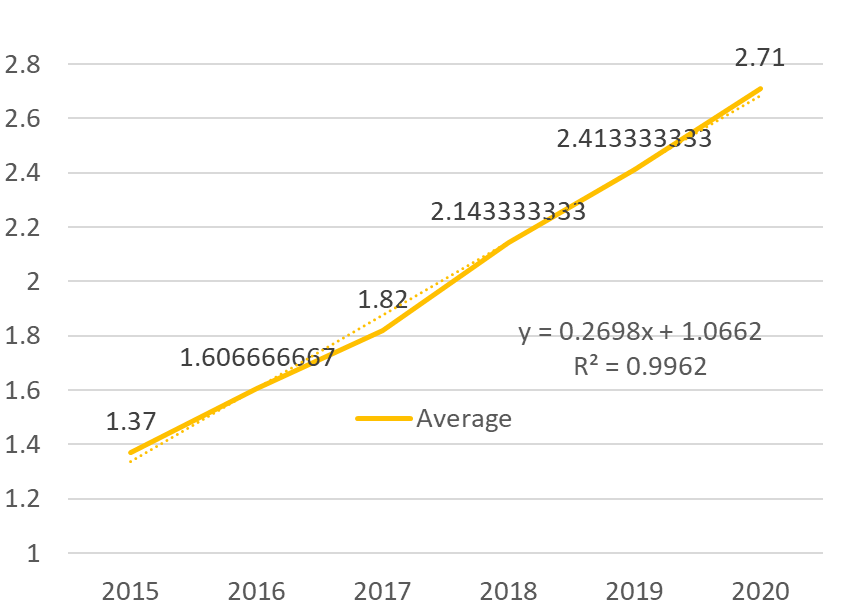 Спрос, последующая оплата
ARPU, последующая оплата
Доход, последующая оплата
Спрос, предоплата
ARPU, предоплата
Доход, предоплата
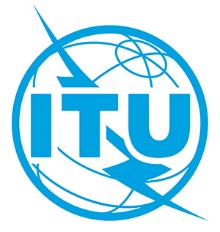 Инвестиции в инфраструктуру
Оценка:
Исходные данные:
Динамика спроса, территория покрытия услугами связи, число подключаемых объектов
Динамика инвестиций в инфраструктуру (CAPEX)
Пример:
Модель построения сети
Модель построения сети
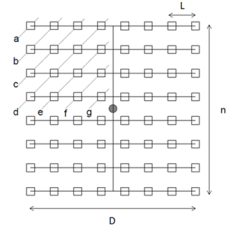 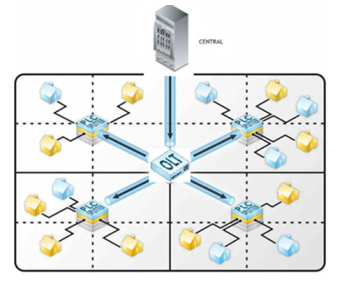 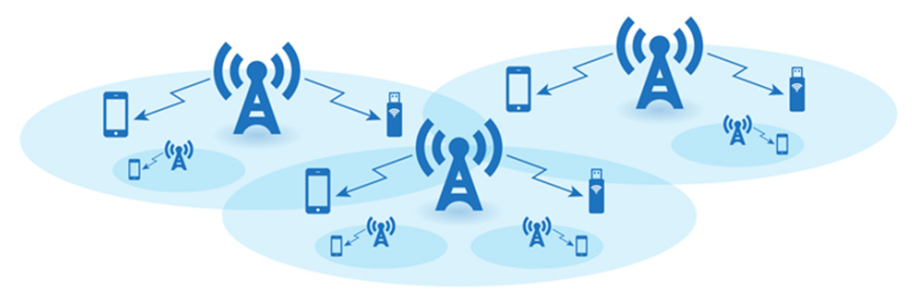 Площадь покрытия, инфраструктура в наличии
Число макросот
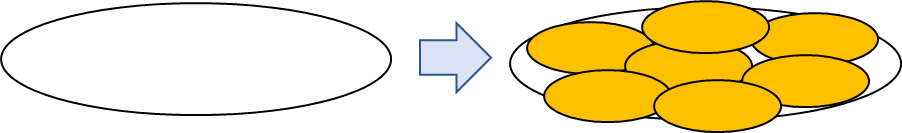 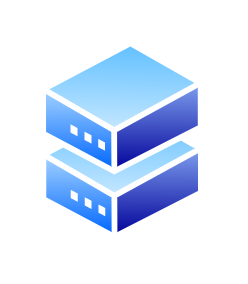 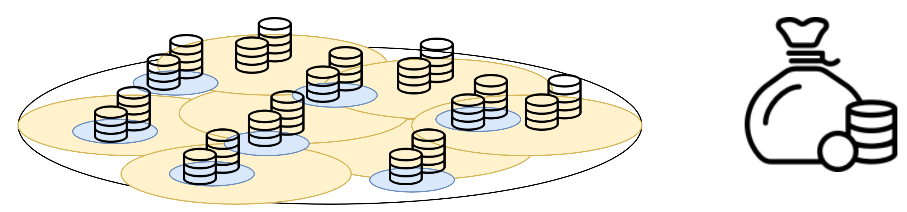 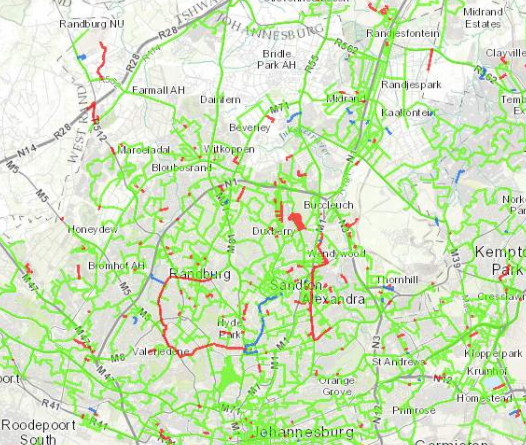 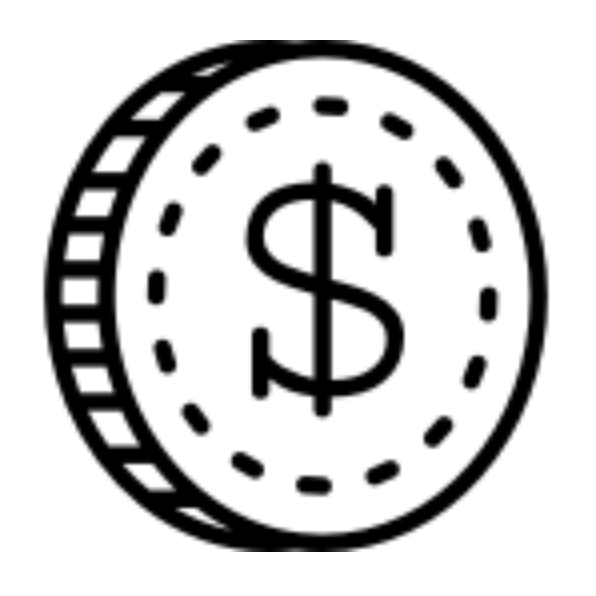 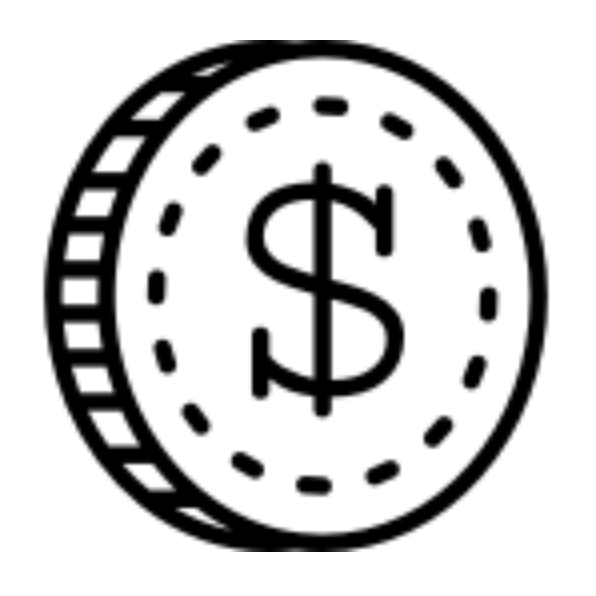 Динамика спроса, динамика трафика
Число микросот
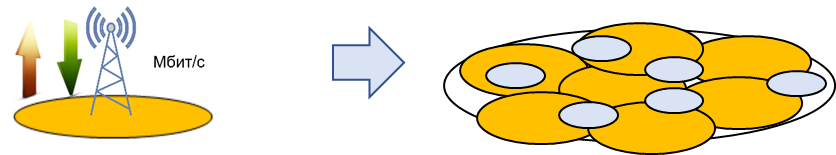 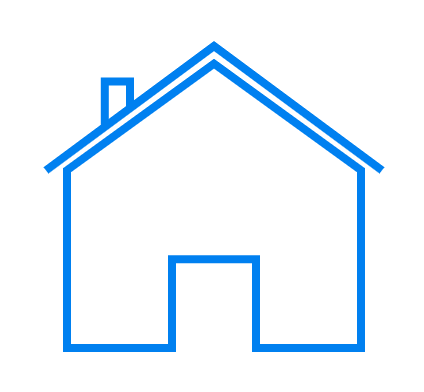 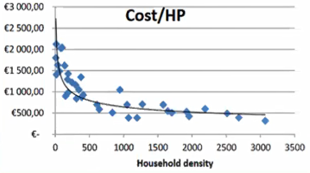 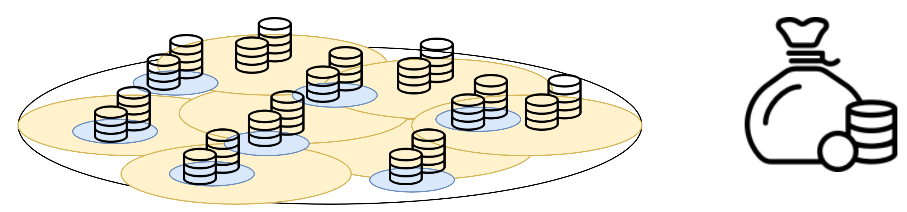 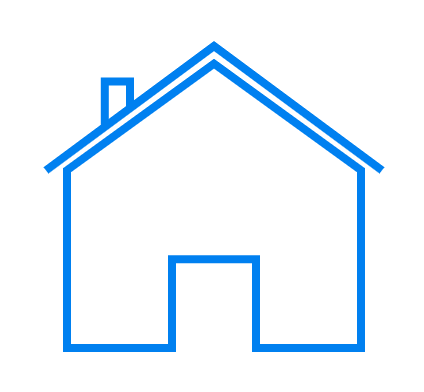 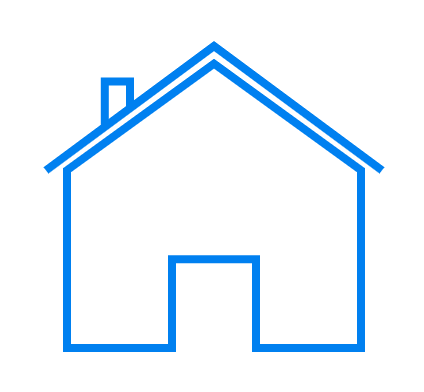 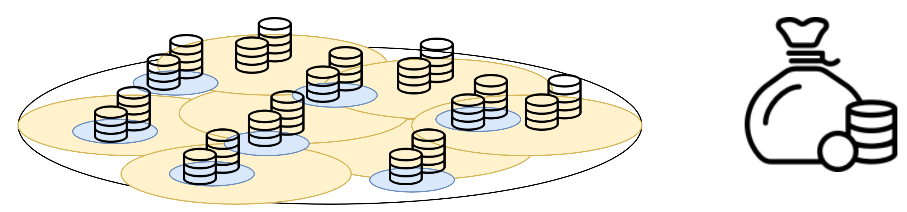 Реинвестирование
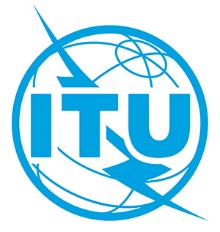 Инвестиции в инфраструктуру
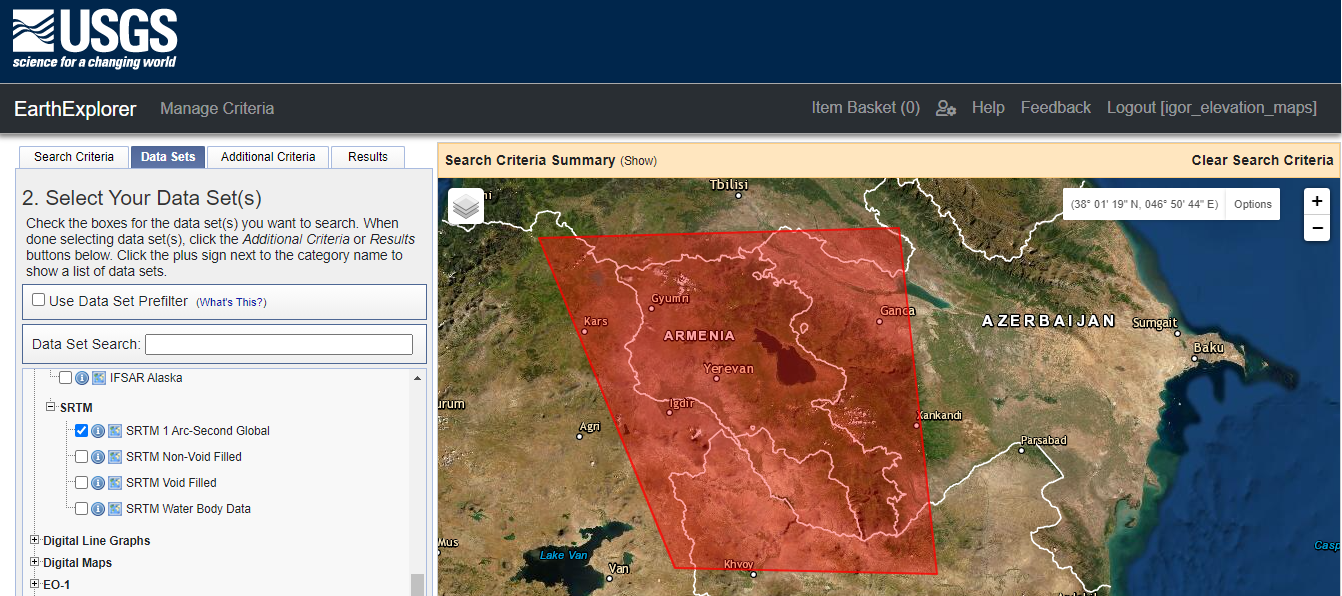 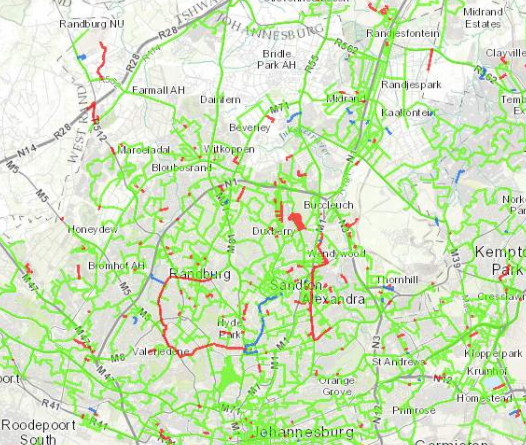 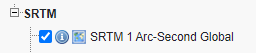 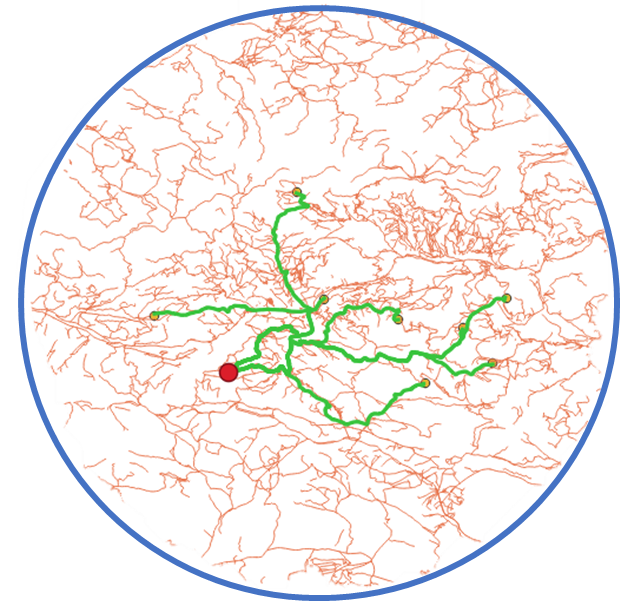 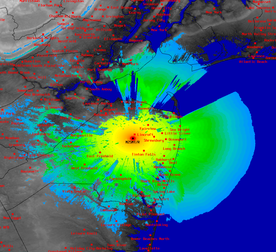 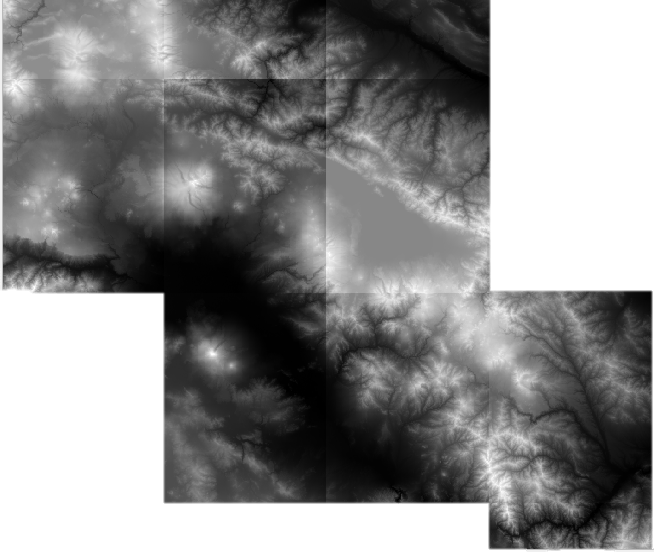 Earth explorer
Shuttle Radar Topography Mission (SRTM) 1 Arc-Second Global Data
Планирование ВОЛС в Qgis https://www.qgis.org/en/site/about/case_studies/poland_ffth.html
Моделирование распространения РЧ сигнала (SPLAT!)
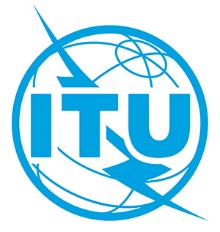 Операционные расходы
Оценка:
Исходные данные:
Сумма затрат и расходов, суммарный чистый доход, операционные затраты на обслуживание элементов сети
Динамика операционных расходов на период планирования проекта (OPEX)
Пример:
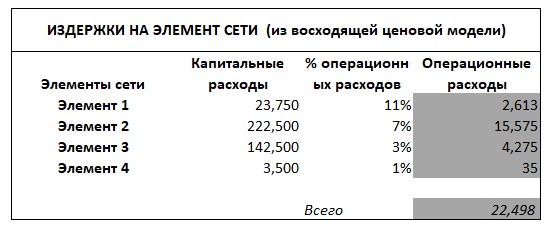 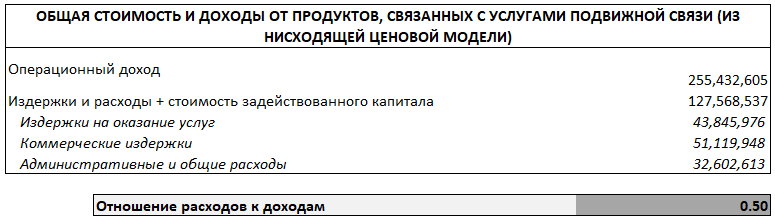 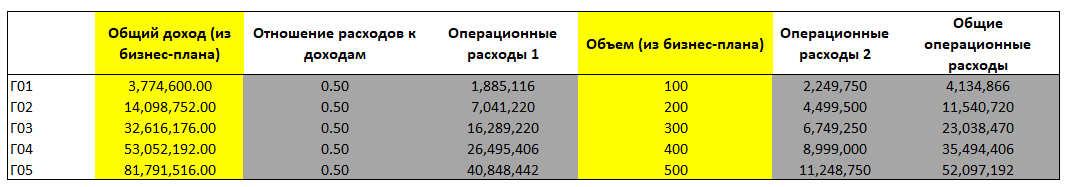 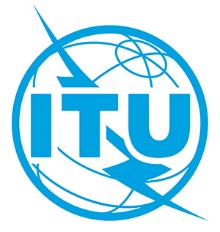 Чистая приведенная стоимость
Оценка:
Исходные данные:
Динамика чистого дохода, CAPEX, OPEX; налоги; средневзвешенная стоимость капитала
Динамика чистой приведенной стоимости (NPV) на период планирования проекта
Вычисление:
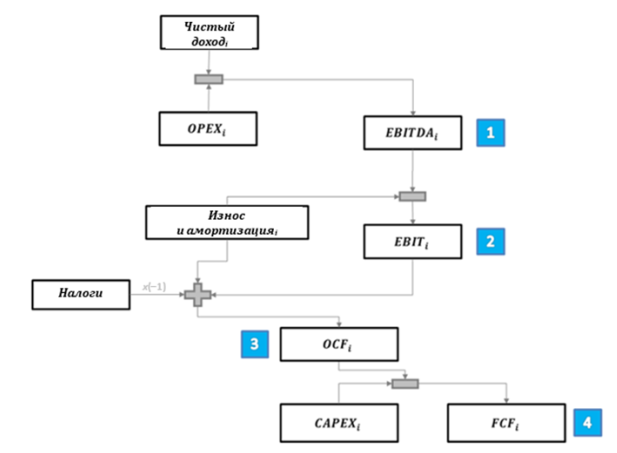 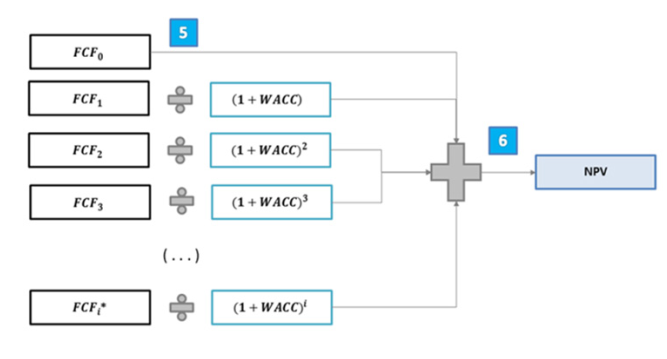 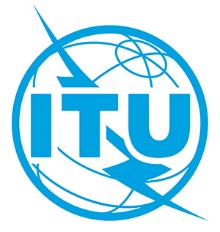 Чистая приведенная стоимость
Пример:
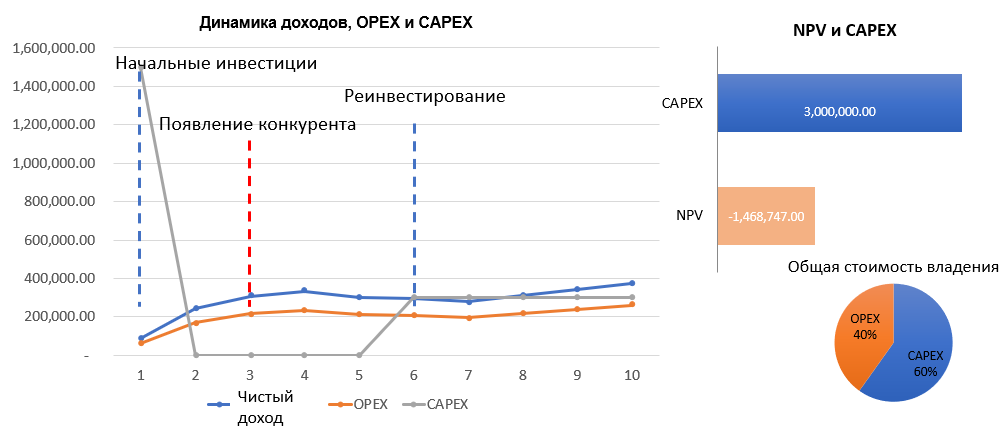 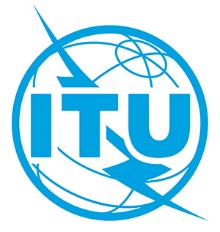 Благодарю за внимание!
Контакты:

Игорь Щетко
Координатор проекта Giga
ihar.shchetko@itu.int